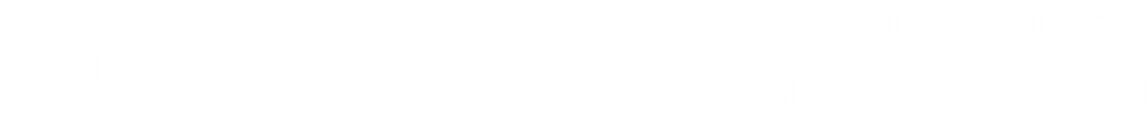 SI 2020 Micro Data and Macro Models 
Erik Hurst, Greg Kaplan, and Giovanni L. Violante, Organizers 
July 13-15, 2020 
On Zoom.us
Times in US EDT
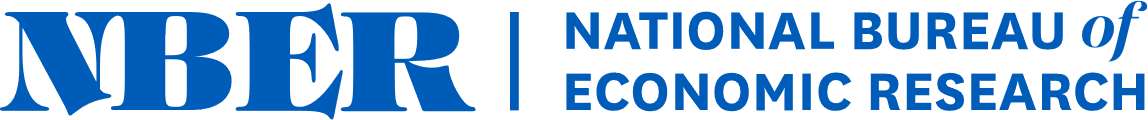 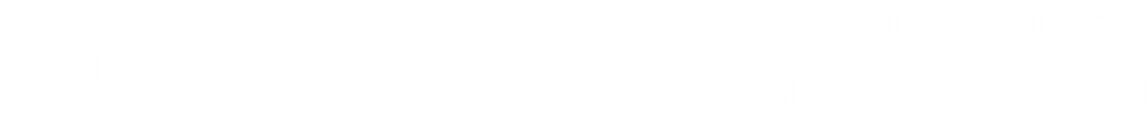 SI 2020 Micro Data and Macro Models 
Erik Hurst, Greg Kaplan, and Giovanni L. Violante, Organizers 
July 13-15, 2020 
On Zoom.us
Times in US EDT